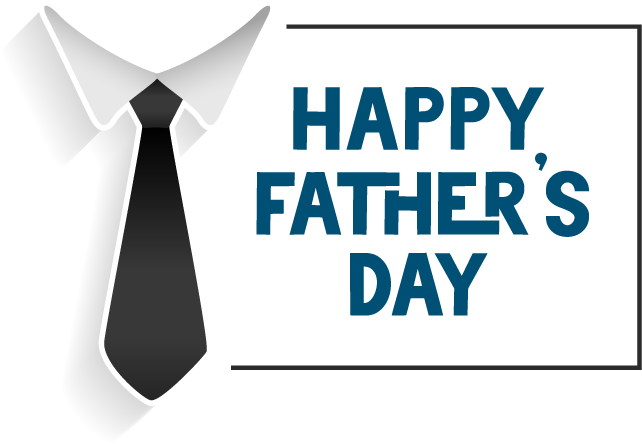 ASK US ABOUT OUR TAKEOUT AND DELIVERY OPTIONS!
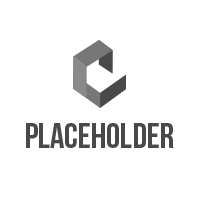 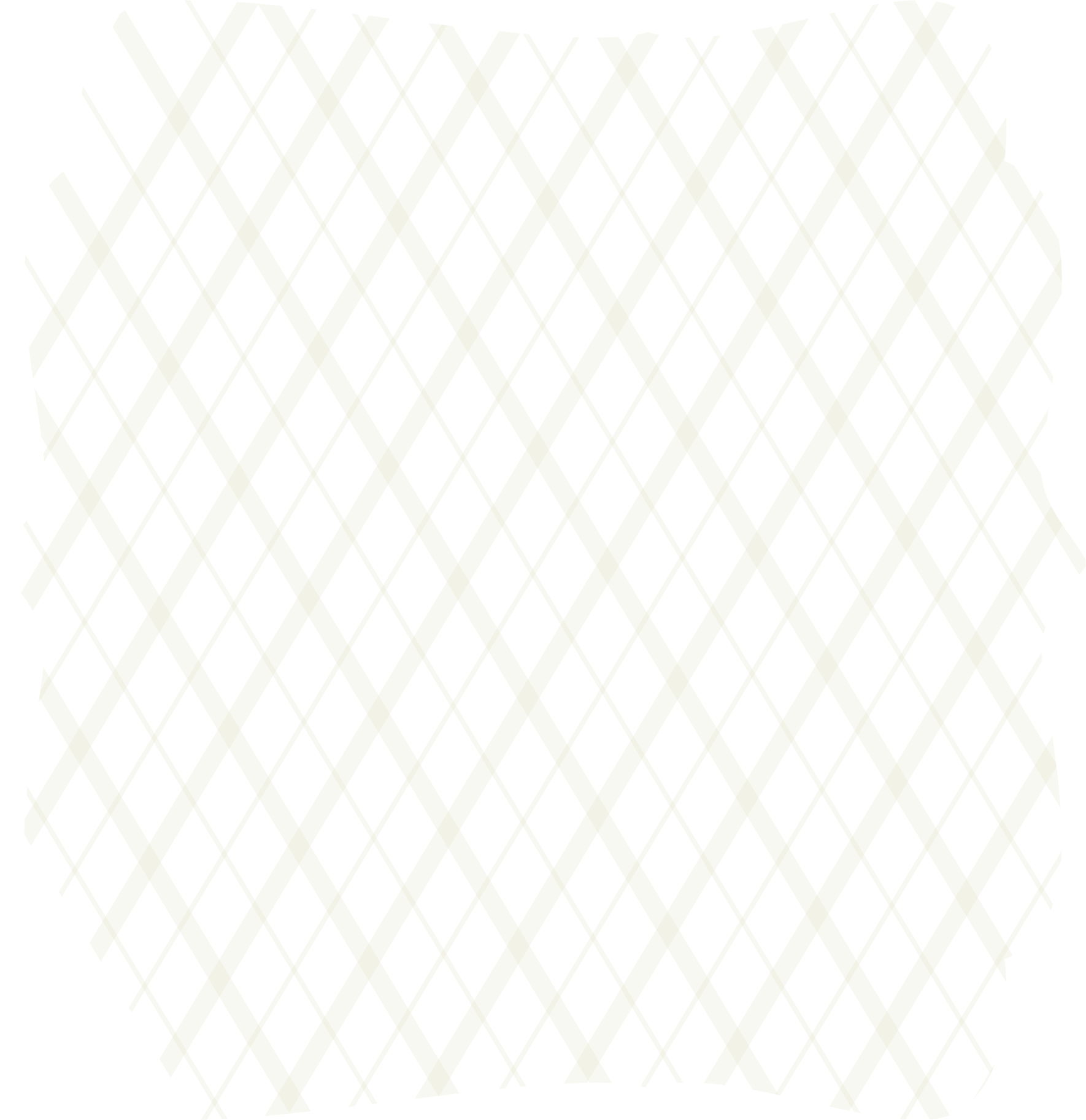 Please ask for our take-out and delivery options, as we have you covered. 

Our professionally trained staff is working tirelessly to ensure your safety and well-being is top priority, as well as ensuring you’re enjoying your favorite food at home!
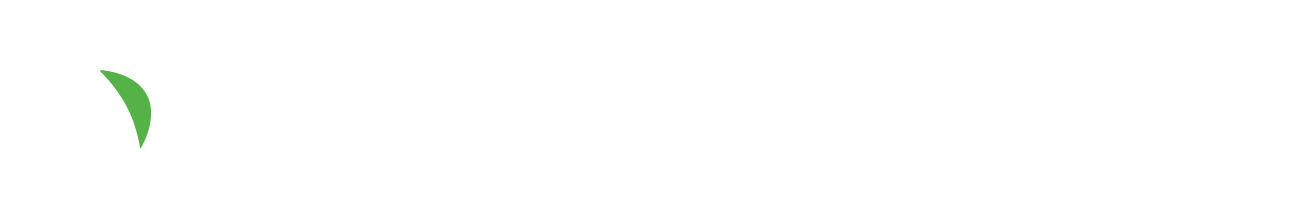 In support of our valued customers.
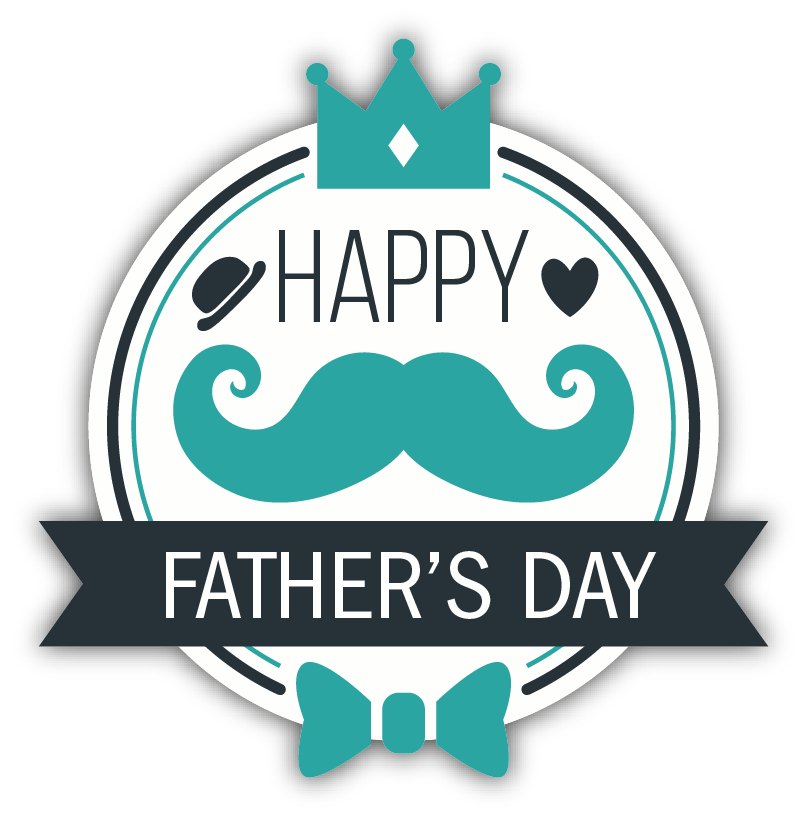 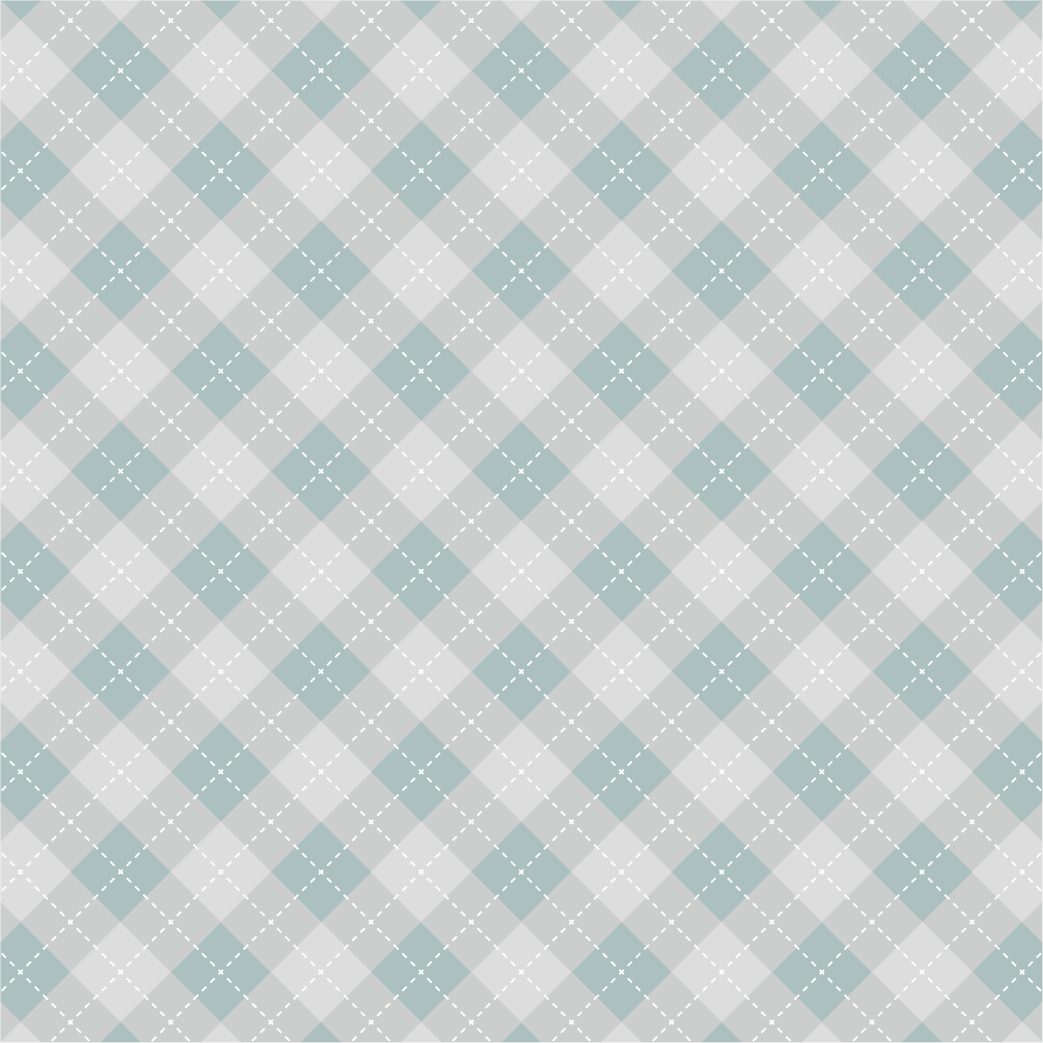 ASK US ABOUT OUR TAKEOUT AND DELIVERY OPTIONS!
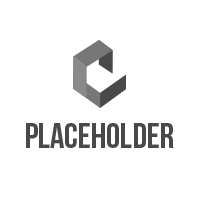 Please ask for our take-out and delivery options, as we have you covered. 

Our professionally trained staff is working tirelessly to ensure your safety and well-being is top priority, as well as ensuring you’re enjoying your favorite food at home!
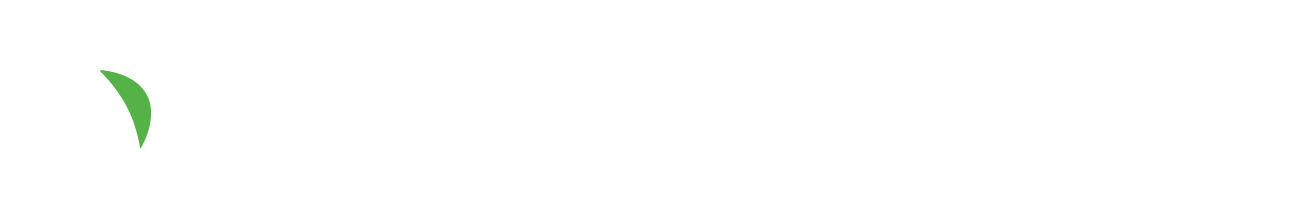 In support of our valued customers.
ASK US ABOUT OUR TAKEOUT AND DELIVERY OPTIONS!
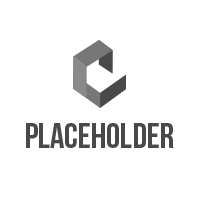 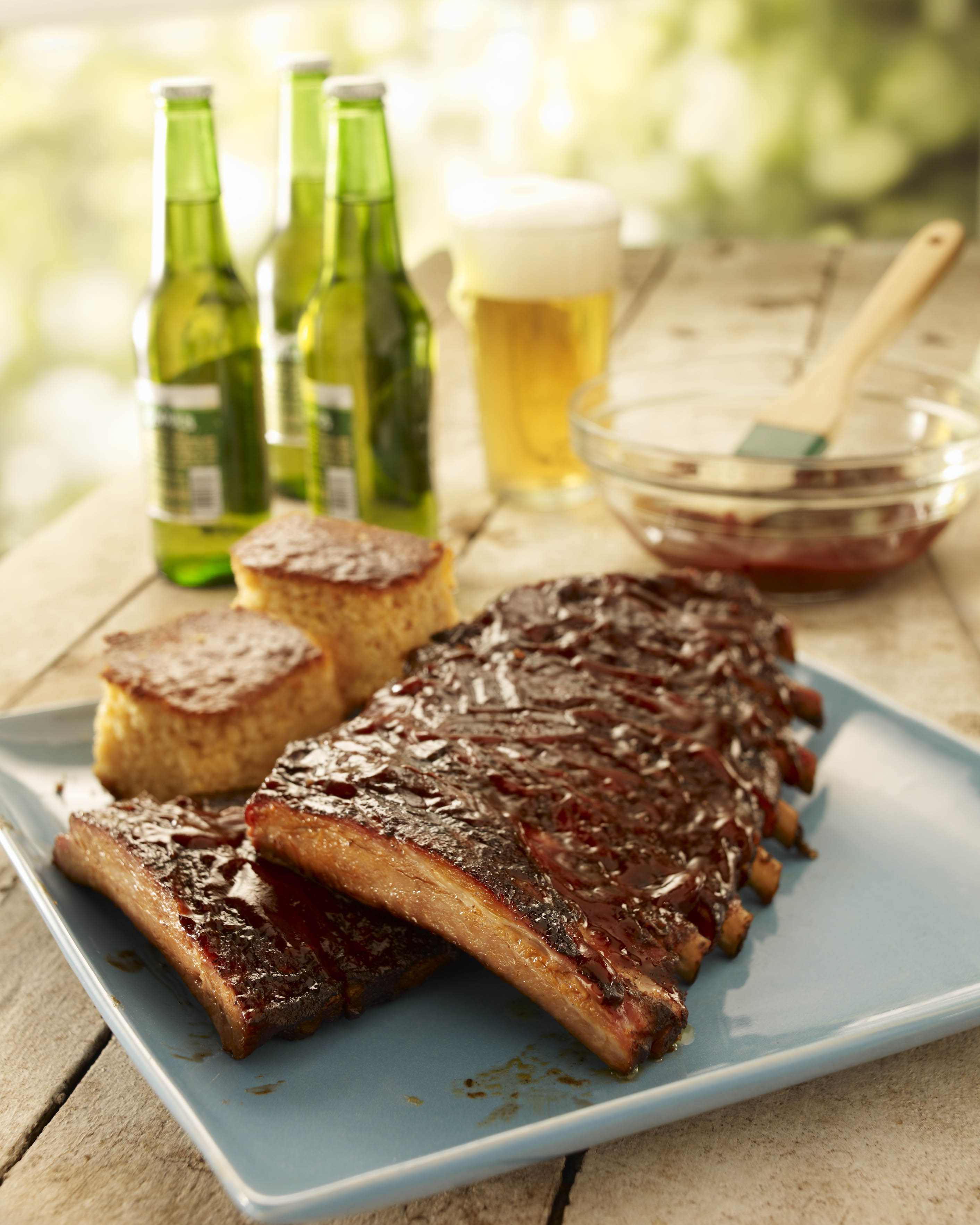 Please ask for our take-out 
and delivery options, 
as we have you covered. 

Our professionally trained staff is working tirelessly to ensure your safety and well-being is top priority, as well as ensuring you’re enjoying your favorite food at home!
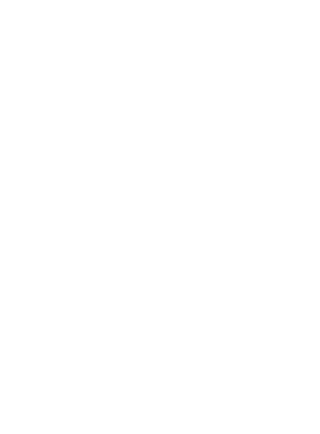 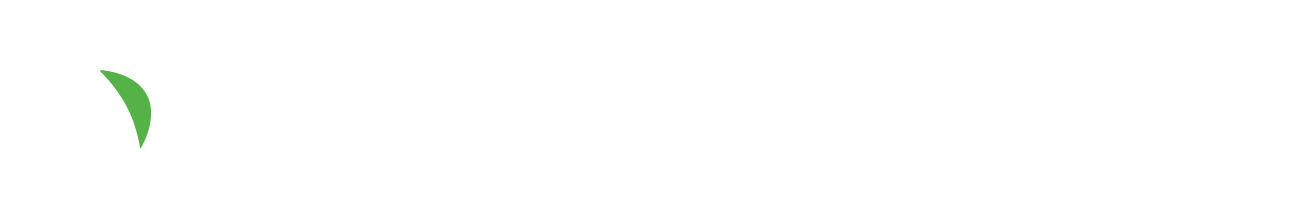 In support of our valued customers.
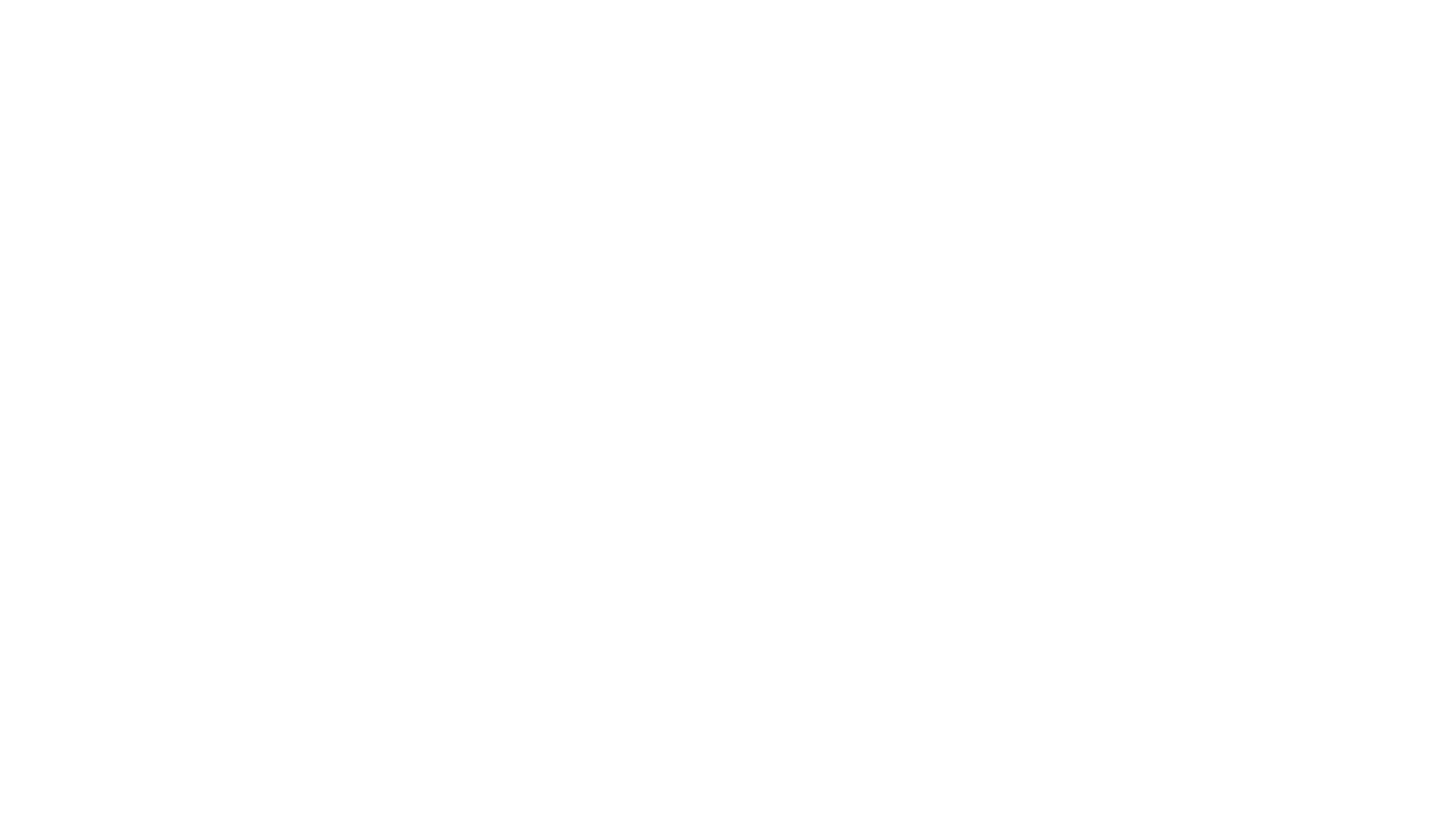 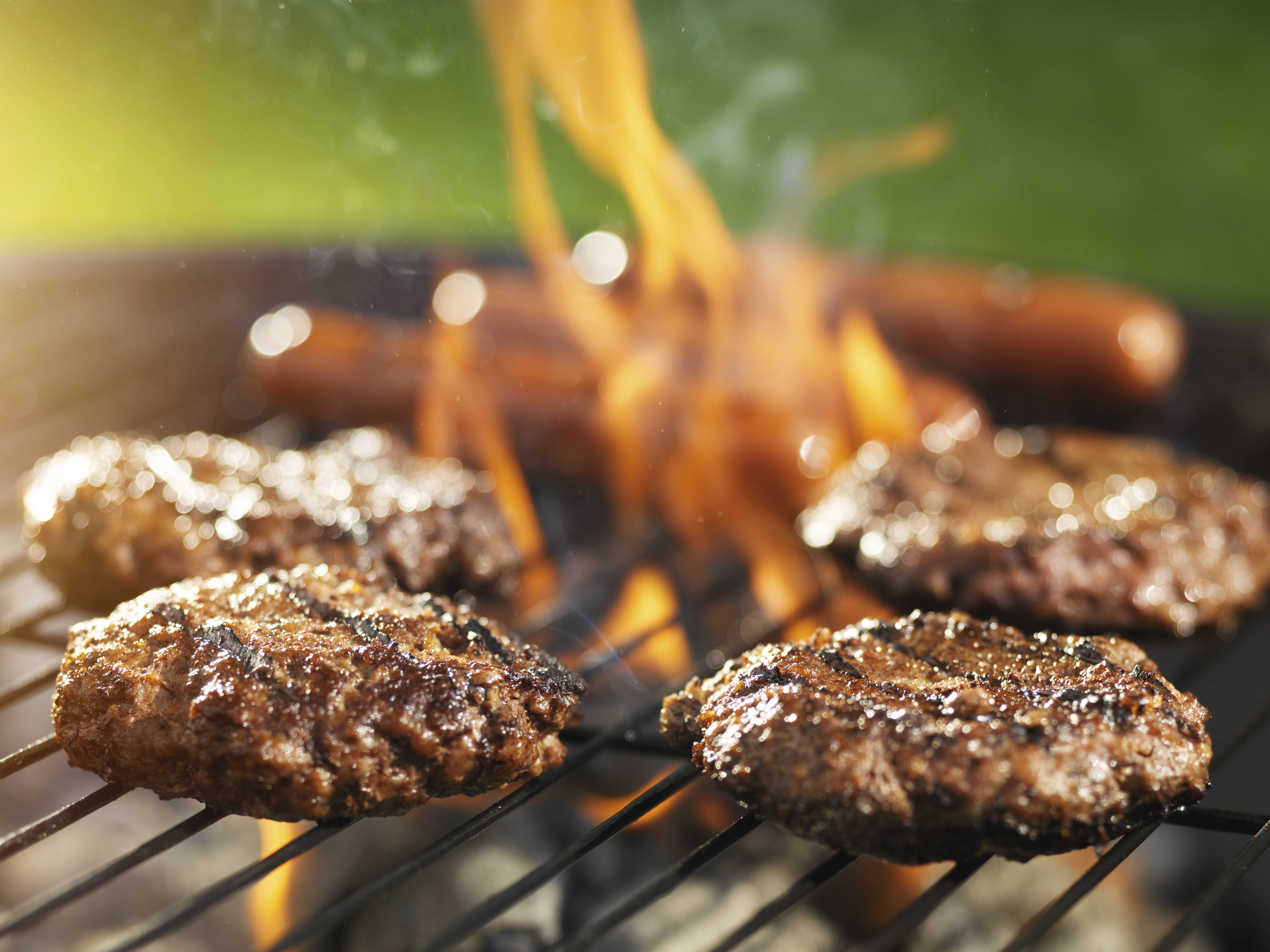 ASK US ABOUT OUR TAKEOUT AND DELIVERY OPTIONS!
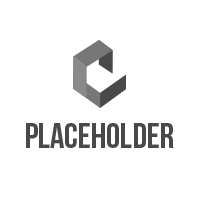 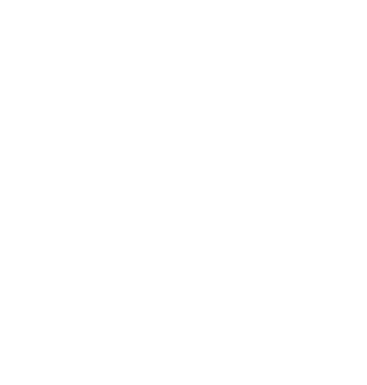 Please ask for our take-out and delivery options, as we have you covered. 

Our professionally trained staff is working tirelessly to ensure your safety and well-being is top priority, as well as ensuring you’re enjoying your favorite food at home!
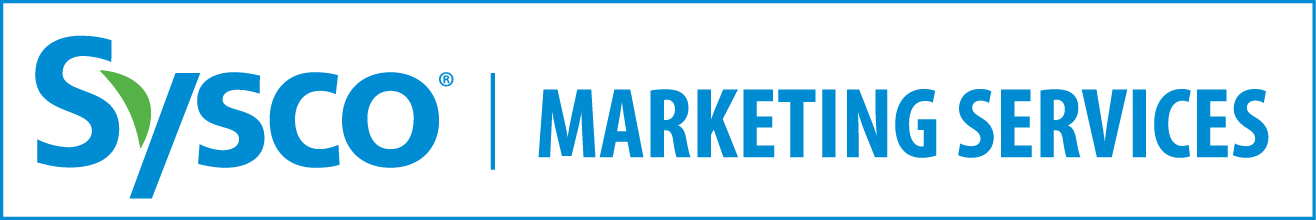 In support of our valued customers.